Colossians 3:3–6
3For you have died, and your life is hidden with Christ in God.  4When Christ who is your life appears, then you also will appear with him in glory.  5Put to death therefore what is earthly in you: sexual immorality, impurity, passion, evil desire, and covetousness, which is idolatry.  6On account of these the wrath of God is coming.
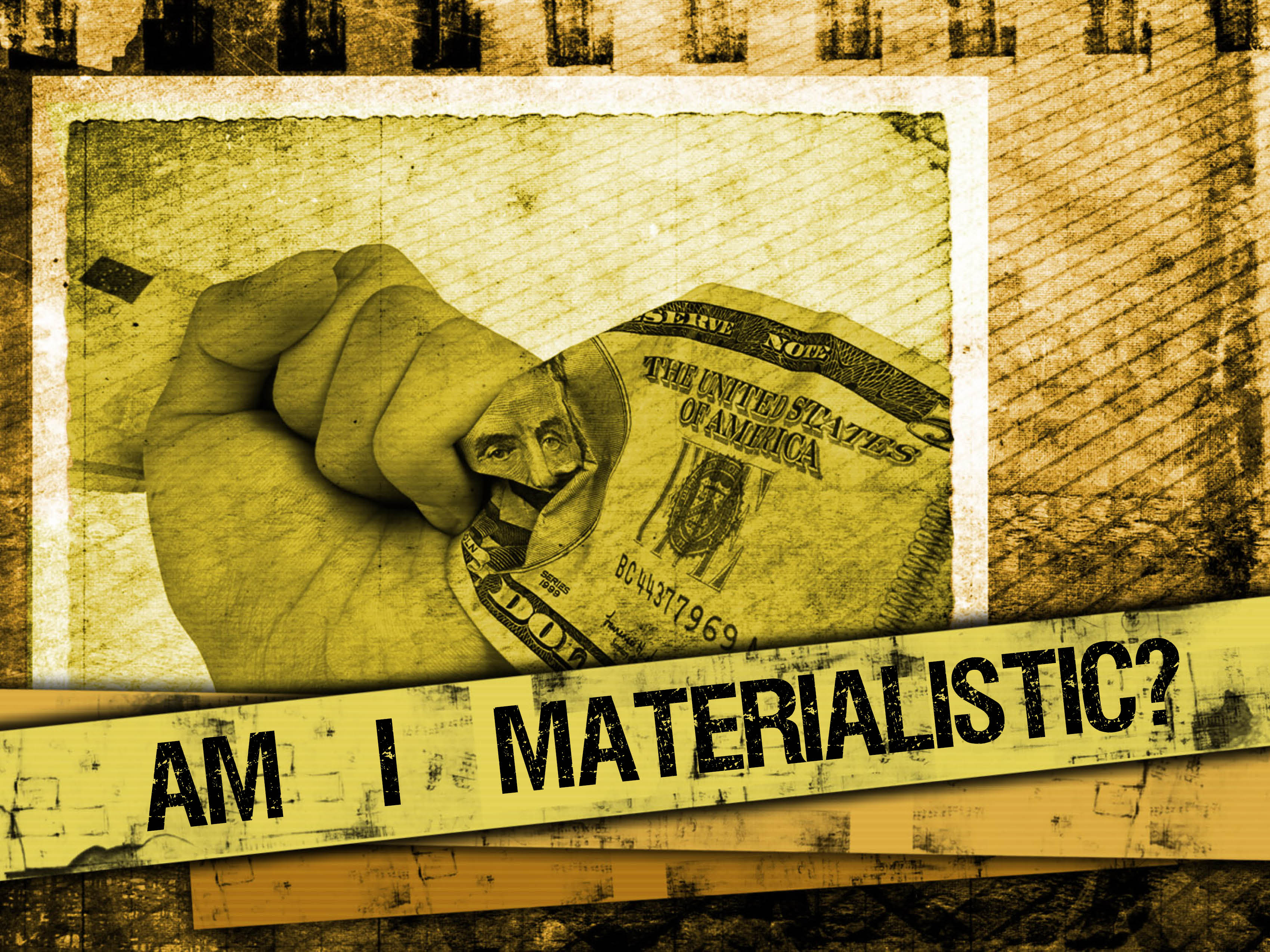 Is it my stuff? Or God’s stuff?
Haggai 2:6–9
Psalms 50:7–12
Would I rather be known as a good person or a financial success?
The Rich Man was successful.
Luke 16:19
Lazarus was not successful.
Luke 16:20–21
But who was the better person?
Luke 16:22–23
Do my conversations revolve around my stuff?
Matthew 12:33–37
Do I neglect my spiritual duties for material things?
Matthew 6:33
2 Timothy 4:10
Luke 8:14
Do I find security in my things or in God’s care?
Psalm 4:5
Psalm 18:2–3
Am I willing to leave everything here to go to heaven?
Job 1:21
1 Timothy 6:6–8
Hebrews 9:27
What is most important for my children? Financial Success? Or a strong Faith?
Matthew 16:24–26
2 Timothy 1:5
2 Timothy 3:14–15